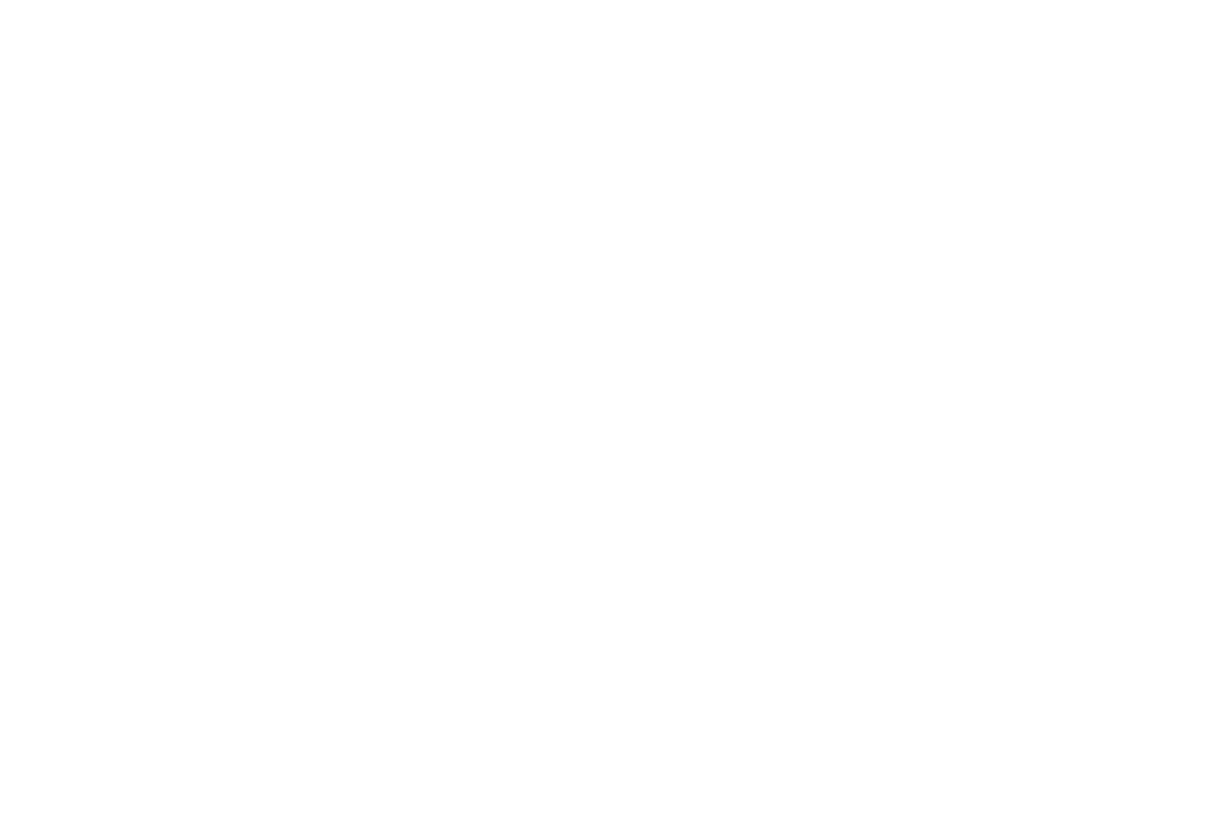 Template
Presentation
This is a presentation template that can help you as a manager to choose what relevant data to show your employees on a regular basis.
Weekli data
Largest increase
”Stress”
72
Weekli Value
58
Highest Value
”Quality of leadership”
89
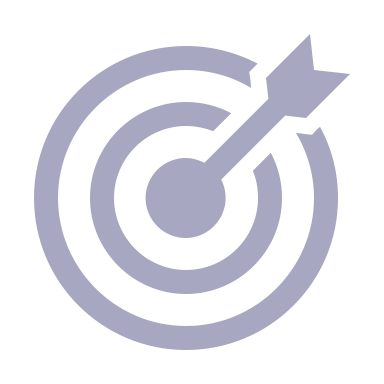 Lowest Value
”Sleep Quality”
33
Largest decrease
”Life Balance”
39
Response rate
67%
HPI:s
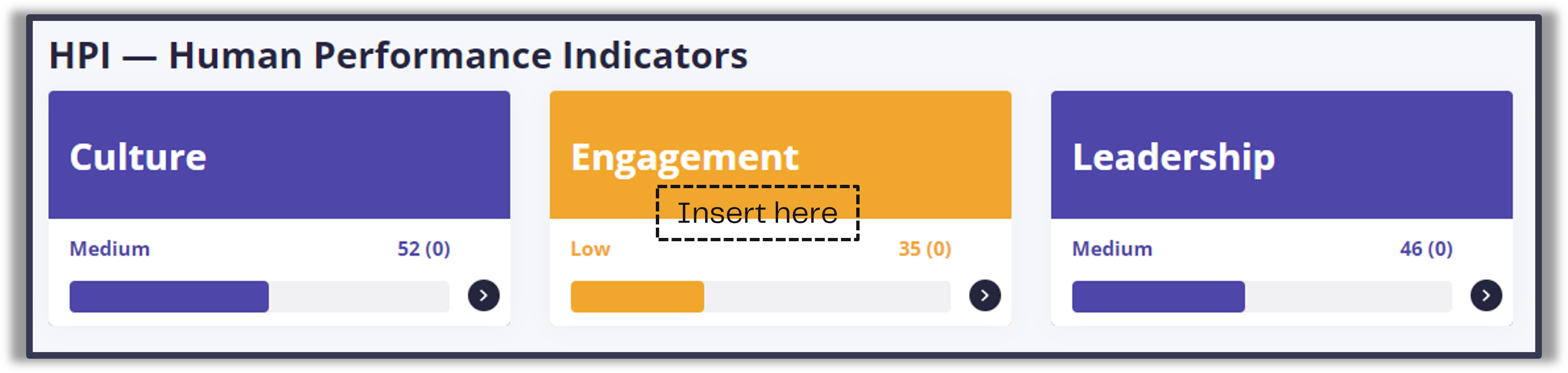 Dimensions
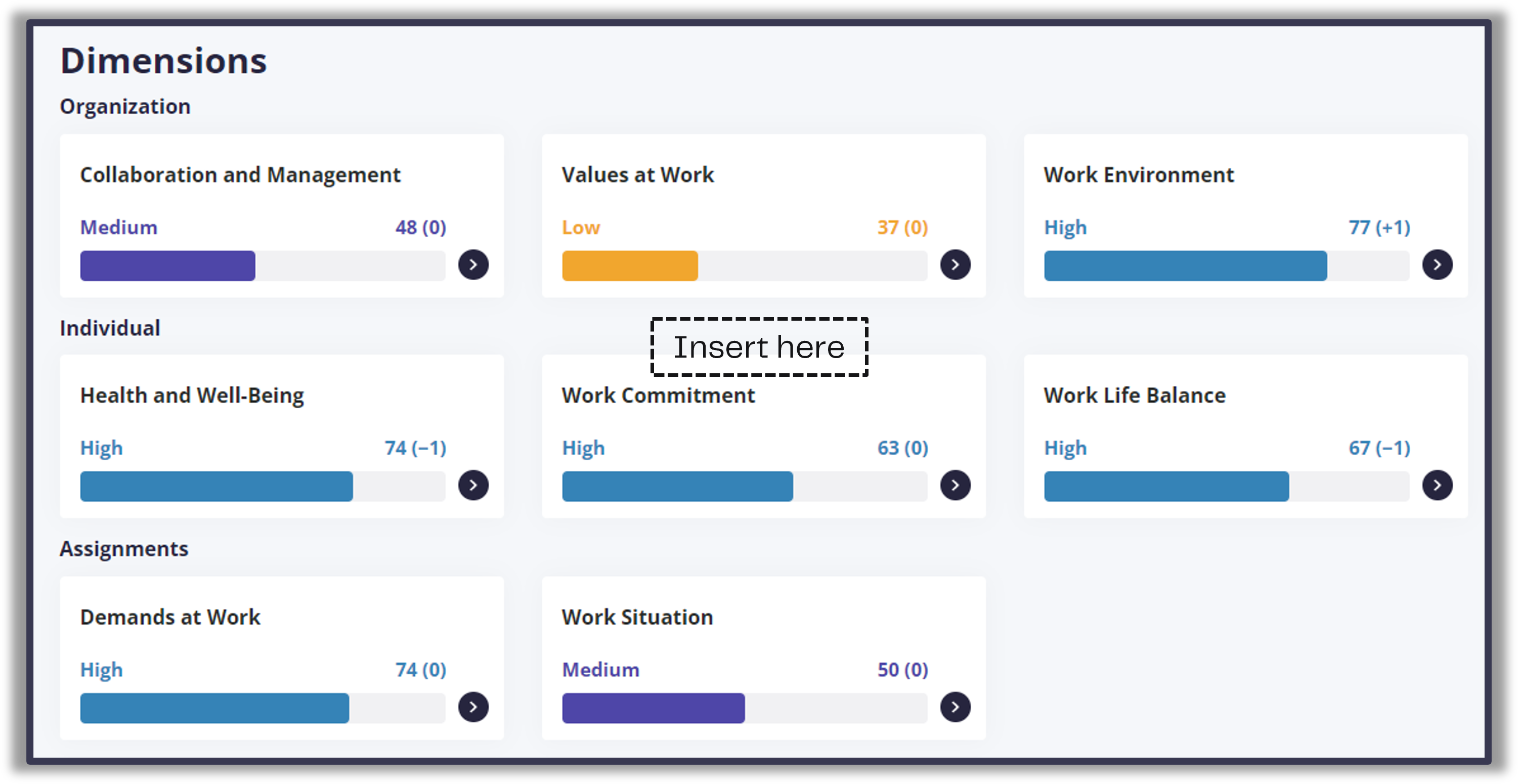 Insert here
Heatmap
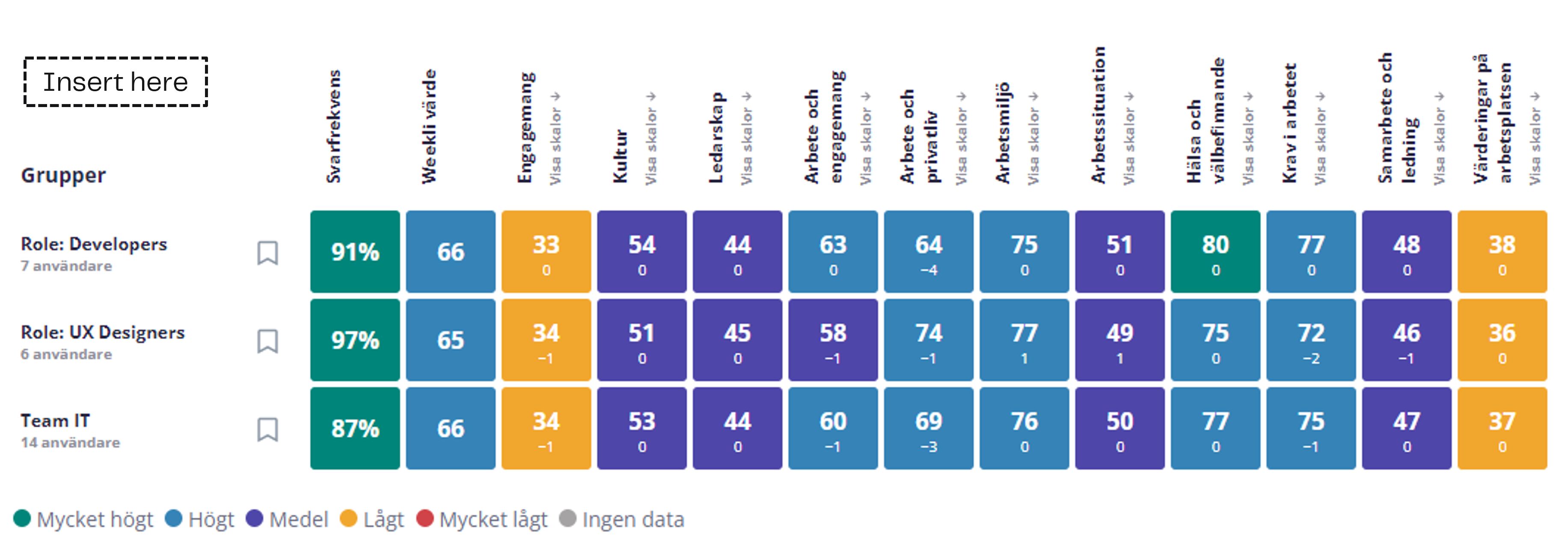 A deep dive – ”scale”
Share some aspect of data that could be relevant to have a discussion about
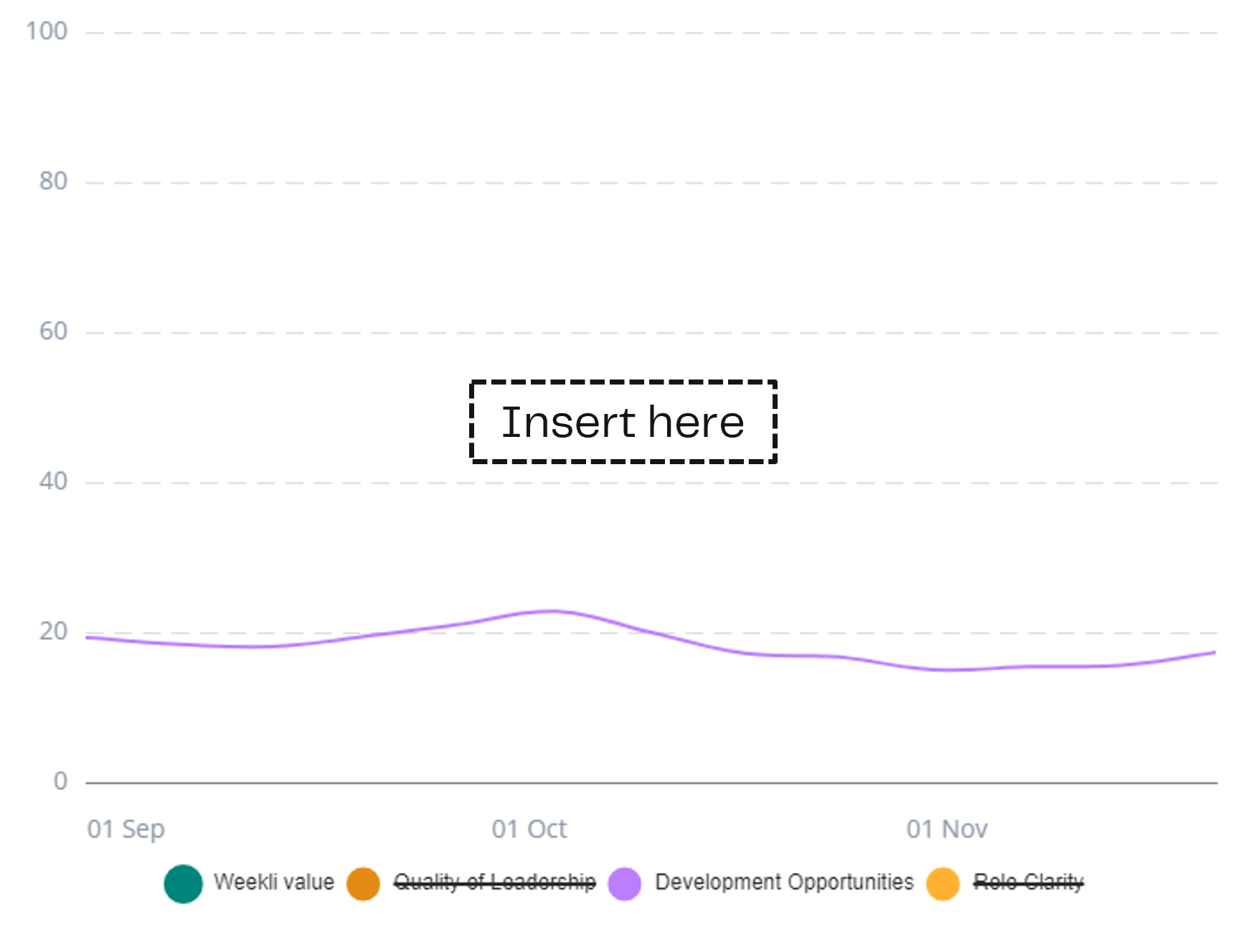 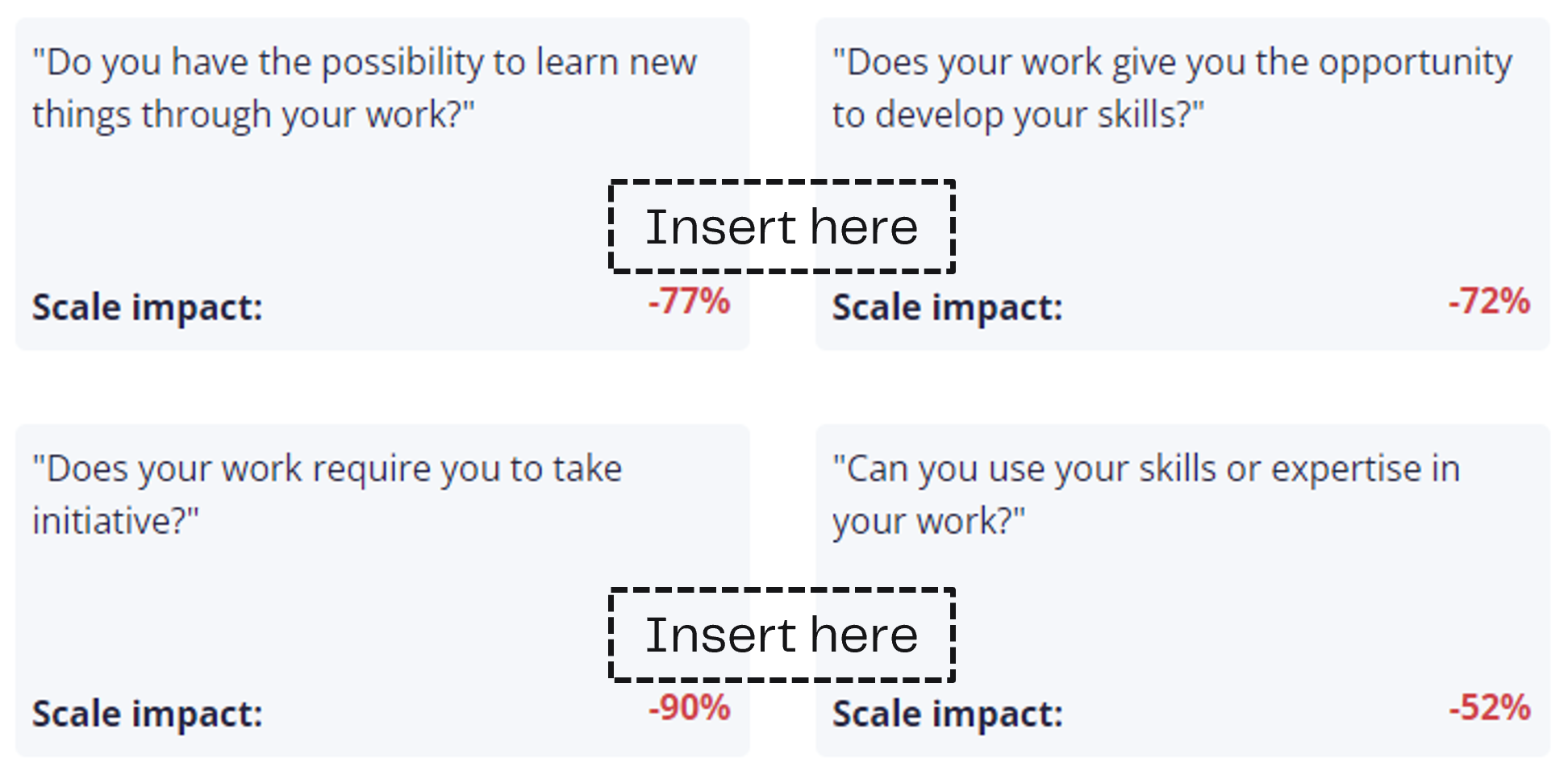